Guide to the proactive publication of travel and hospitality expenses:  Implementation of Bill C-58 for Crown corporations and wholly-owned subsidiaries
Kurt Chin Quee
Director, Financial Management Sector
Office of the Comptroller General 
Treasury Board Secretariat
May 2018
Guide to the proactive publication of travel and hospitality expenses
The Guide to the proactive publication of travel and hospitality expenses (draft) applies to government institutions that are subject to the Access to Information Act.
 
Government institutions, including Crown corporations and wholly-owned subsidiaries, should adopt all sections and requirements of this guide, as well as all sections and requirements of the following:
the Access to Information Act
the Privacy Act
the Policy on Access to Information [currently under review]
the Directive on Proactive Publication [currently under development]
the Directive on Travel, Hospitality, Conference and Event Expenditures
2
What’s changed?
MANDATORY
RECEIPTS
MONTHLY
SCOPE
Senior officers or employees in a corporation named in any parent Crown corporation, and any wholly-owned subsidiary of such a corporation, within the meaning of section 83 of the FAA.
 
This includes presidents, vice‑presidents, chief executive officers and members of a board of directors, and any individuals who hold positions of an equivalent rank.
Proactive publication requirement will move from the Treasury Board Directive on Travel, Hospitality, Conference and Event Expenditures to the Access to Information Act.
Receipts supporting the proactive publication of travel and hospitality expenses for senior officers or employees are to be made available within five business days after the request is received.
Travel and hospitality expenses must be published within 30 days after the end of the month in which the expenses incurred by these individuals were reimbursed. 

Change from quarterly to monthly.
3
Sample timeline for the proactive publication of  travel expenses
Travel expenses are to be proactively published within 30 days after the end of the month in which any travel expenses incurred by a senior officer or employee has been reimbursed
Travel expenses for a trip are considered to have been reimbursed once the travel expense claim for the trip has been approved and once both of the following actions have occurred:
all of the travel expenses related to the claim have been granted certification authority (section 34 of the FAA) and payment authority (section 33 of the FAA) by the appropriate individuals with delegated authority 
all of the travel expenses related to the trip are recorded in the government institution’s financial management system
Example:
Decision made that there is a need to travel
Hotel and airline tickets booked
Employee returns to work and travel expense claim is prepared, with the supporting receipts
Requisition for payment is made (FAA, section 33), employee has been reimbursed  and expenses are recorded in departmental financial management system
Dec 30
Sept 6
Sept 15
Sept 20
Oct 22 to 23
Oct 28
Nov 10
Nov 14
Publication occurs (30 days after end of November)
Travel request approved by appropriate delegated departmental manager, according to departmental delegation chart (expenditure initiation)
Employee travels and incurs out-of-pocket expenses for meals and transportation
Travel expense claim is approved (FAA, section 34)
4
Example of a proactive publication of travel expenses
Note: This is an example for illustrative purposes only.
5
Sample timeline for the proactive publication of  hospitality expenses
Hospitality expenses are to be proactively published within 30 days after the end of the month in which any hospitality expenses incurred by a senior officer or employee has been reimbursed
The detailed total cost of the hospitality activity must be published 30 days after the end of the month once both of the following actions have occurred:
all of the hospitality expenses related to the hospitality activity obtain certification authority (section 34 of the FAA) and payment authority (section 33 of the FAA) from the appropriate individuals with delegated authority
all of the hospitality expenses related to the hospitality activity are recorded in the government institution’s financial management system

Government institutions must proactively publish all hospitality expenses related to an activity and charged to the budget of the senior officer or employee even if this individual did not attend the activity.
Example:
Hospitality activity occurs
FAA section 33 is performed, expense is recorded in the departmental financial management system and charged to responsibility centre of the senior official or employee
Decision made that there is a need to provide hospitality
June 26
July 30
May 4
May 17
May 25
June 20
Hospitality request approved by appropriate delegated departmental manager
Publication occurs (30 days after end of June)
Approval of hospitality claim, including supporting documentation and receipts (FAA section 34)
Example of a proactive publication of hospitality expenses
Note: This is an example for illustrative purposes only.
7
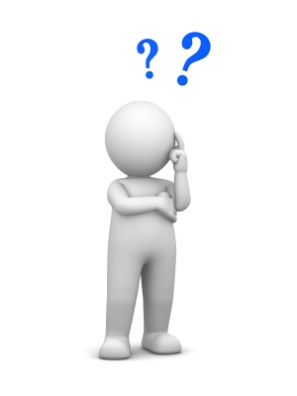 Questions
8